Você É O Que Come
Pastoral Estudantil UCB
Pr. Marcos Sousa
[Speaker Notes: www.4tons.com
Pr. Marcelo Augusto de Carvalho

Somos de fato o que comemos!
Se somos saudáveis em nossa alimentação, temos saúde, mas se nossas escolhas não estão nesta direção, colhemos as consequências.]
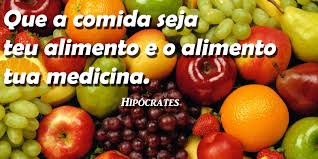 [Speaker Notes: O alimento pode ser a salvação ou a nossa derrota, origem de nossa saúde bem como de nossas doenças.]
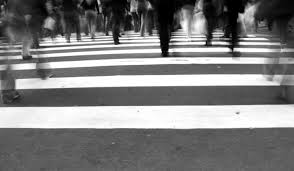 [Speaker Notes: No tempo de nossos pais, era comum pessoas fazerem suas próprias refeições. As pessoas tinham menos pressa, a vida era menos estressante e comer além de símbolo de prazer era símbolo de união da família, habilidade culinária e saúde.
Com a diminuição do tempo livre veio a pressa também na hora das refeições.]
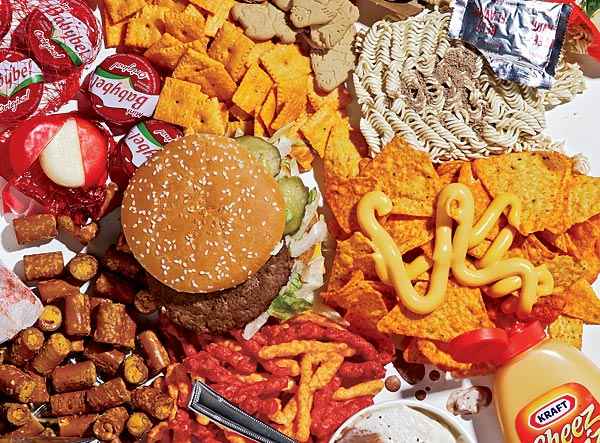 [Speaker Notes: Alguns alimentos que até parecem gostosos, mas não são nada saudáveis!]
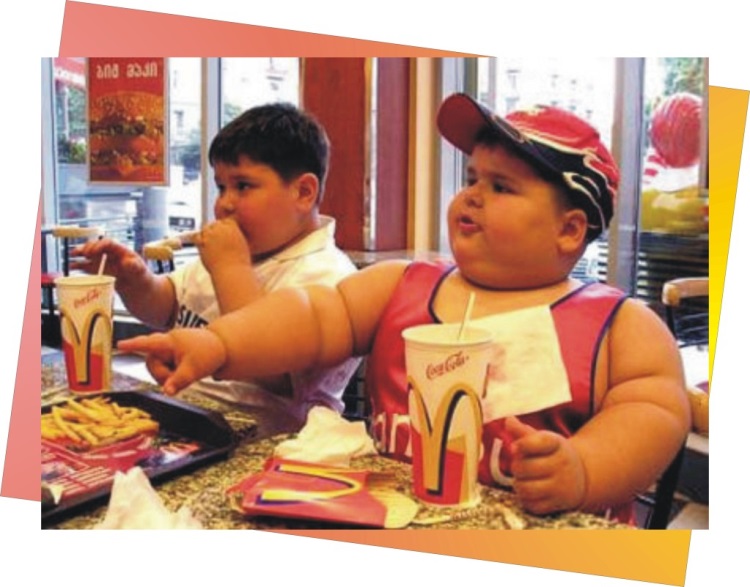 [Speaker Notes: Somos o que comemos, tanto na qualidade quanto na quantidade.]
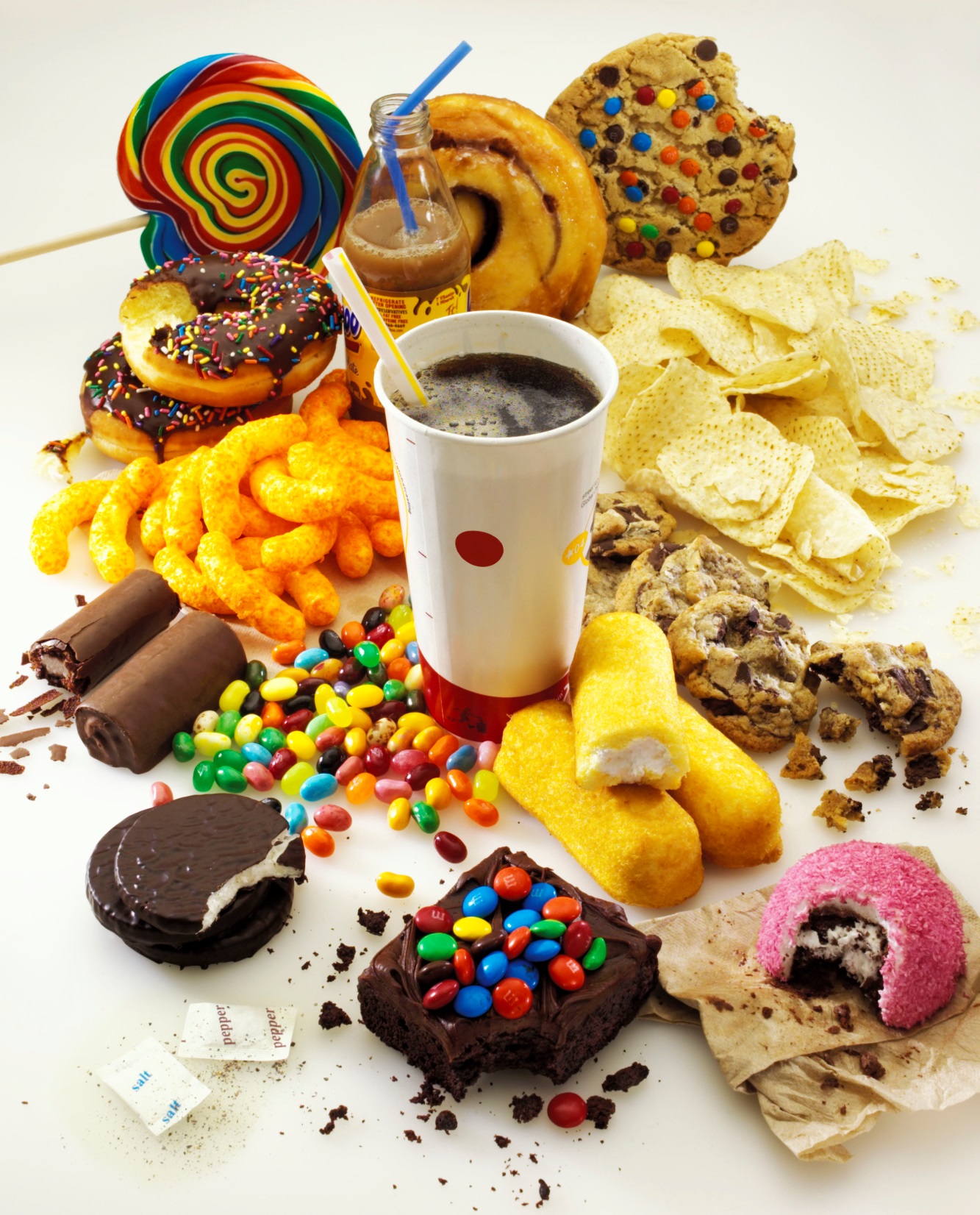 [Speaker Notes: O que não dizer então das tentações doces que nos cercam!]
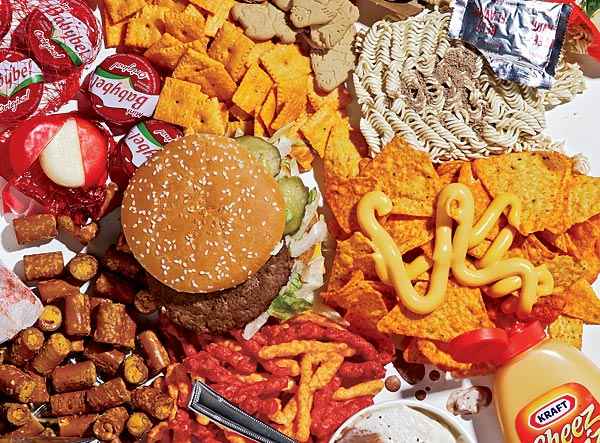 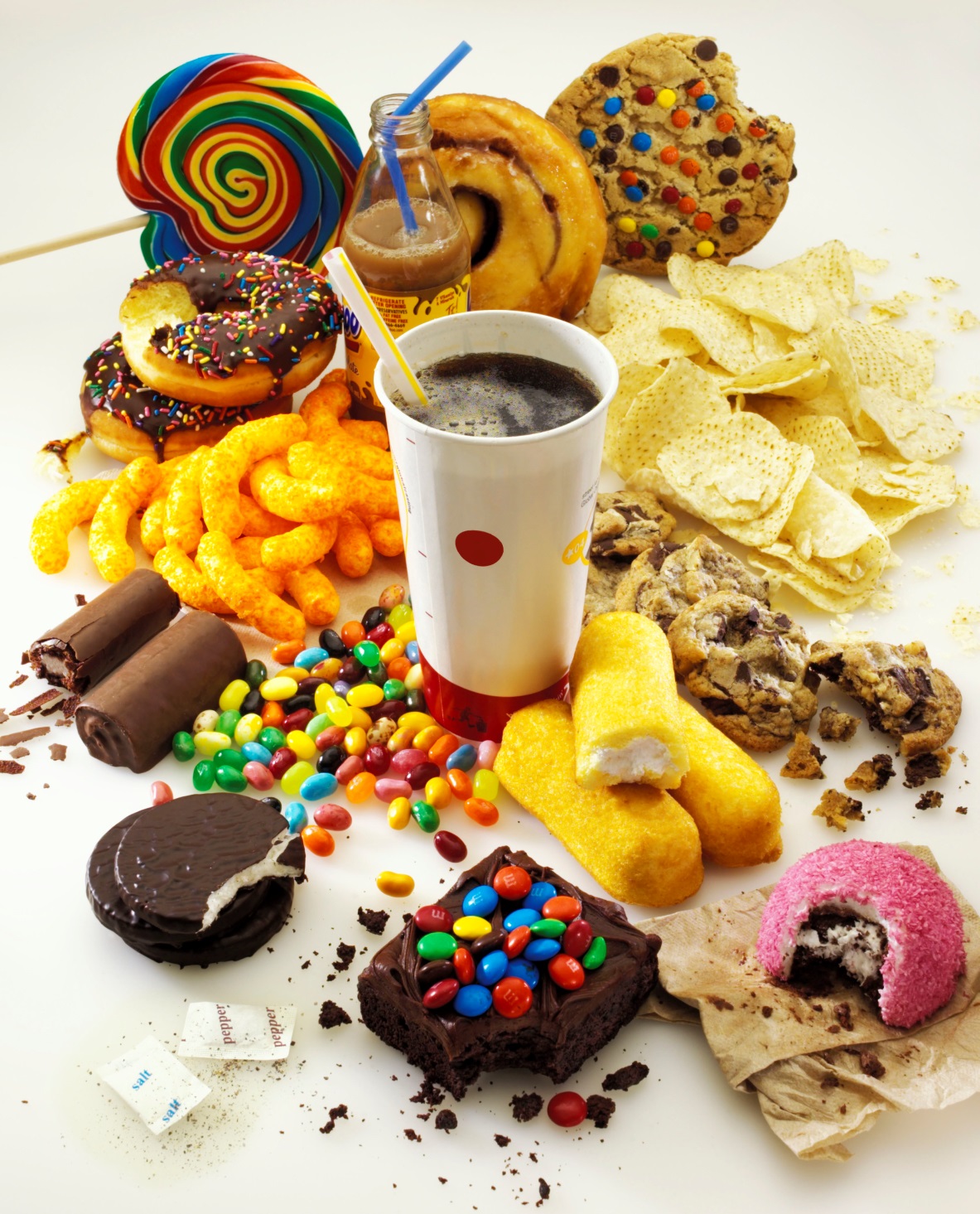 [Speaker Notes: Quando comemos fora, nas redes de fast-food, não é raro fazermos um “combo”, e complementarmos com uma sobremesa.]
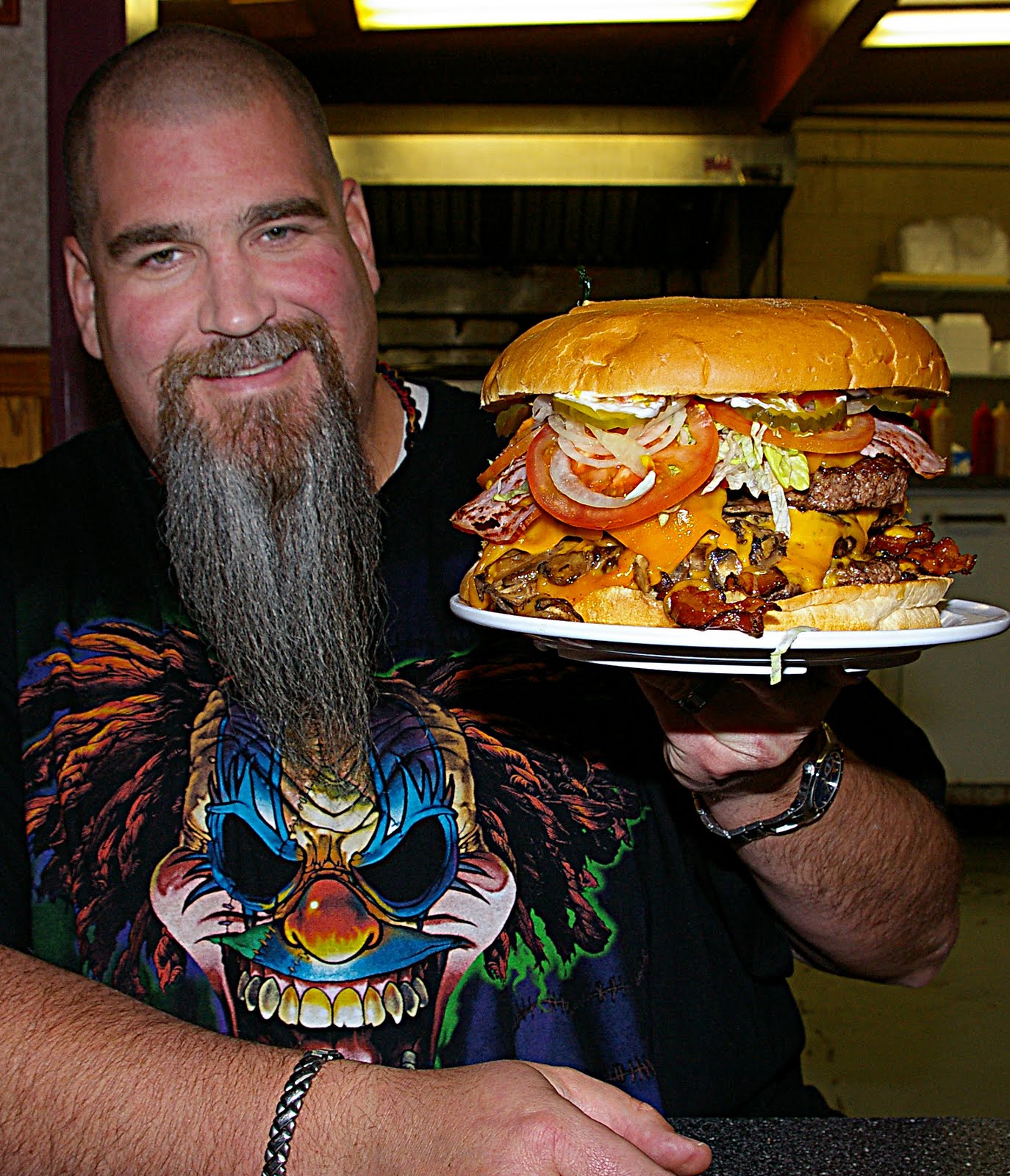 [Speaker Notes: Cada dia se apresentam possibilidades maiores, e mais desafiadoras aos limites do corpo humano!]
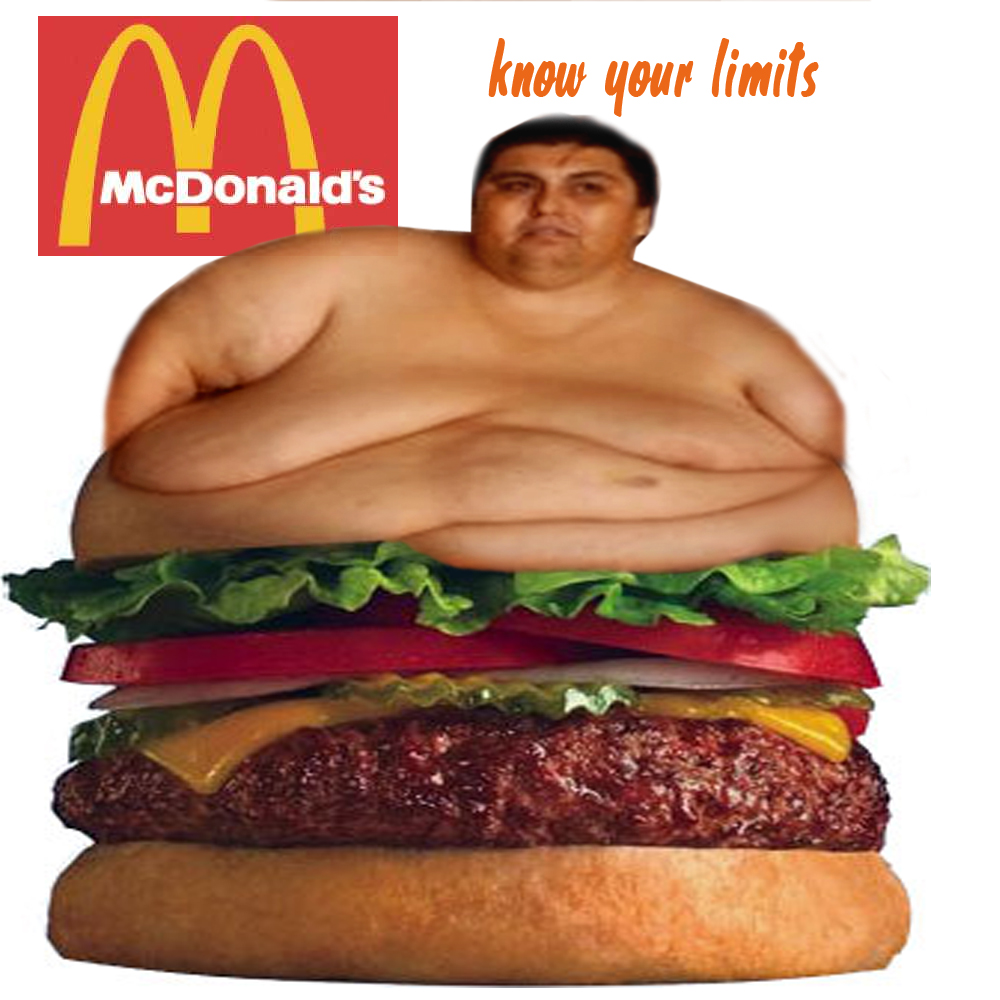 [Speaker Notes: Saiba seus Limites!]
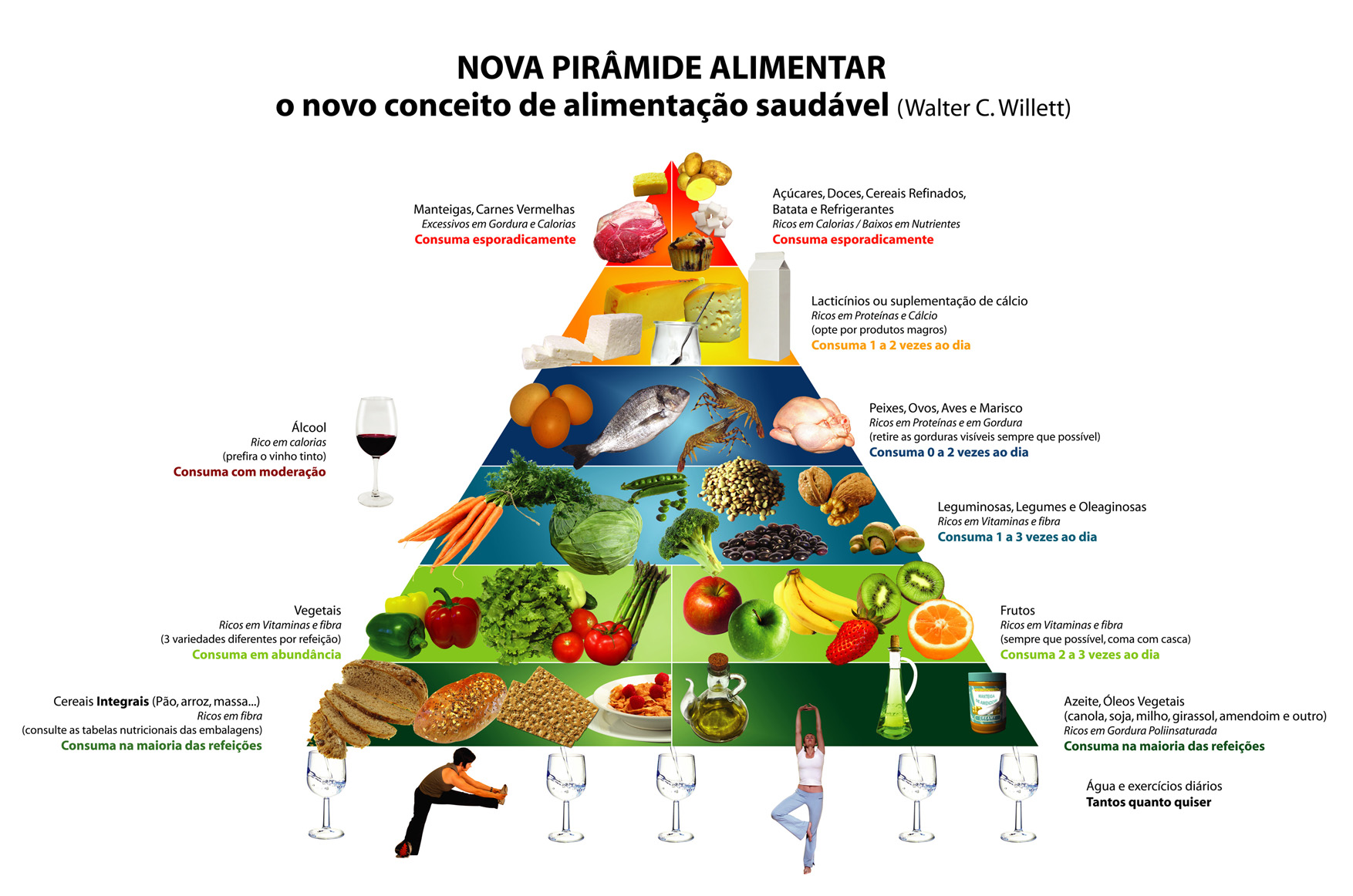 Suco de Uva
Rico em Resveratrol
[Speaker Notes: Na vida precisamos ter equilíbrio. Proporção é tudo!]
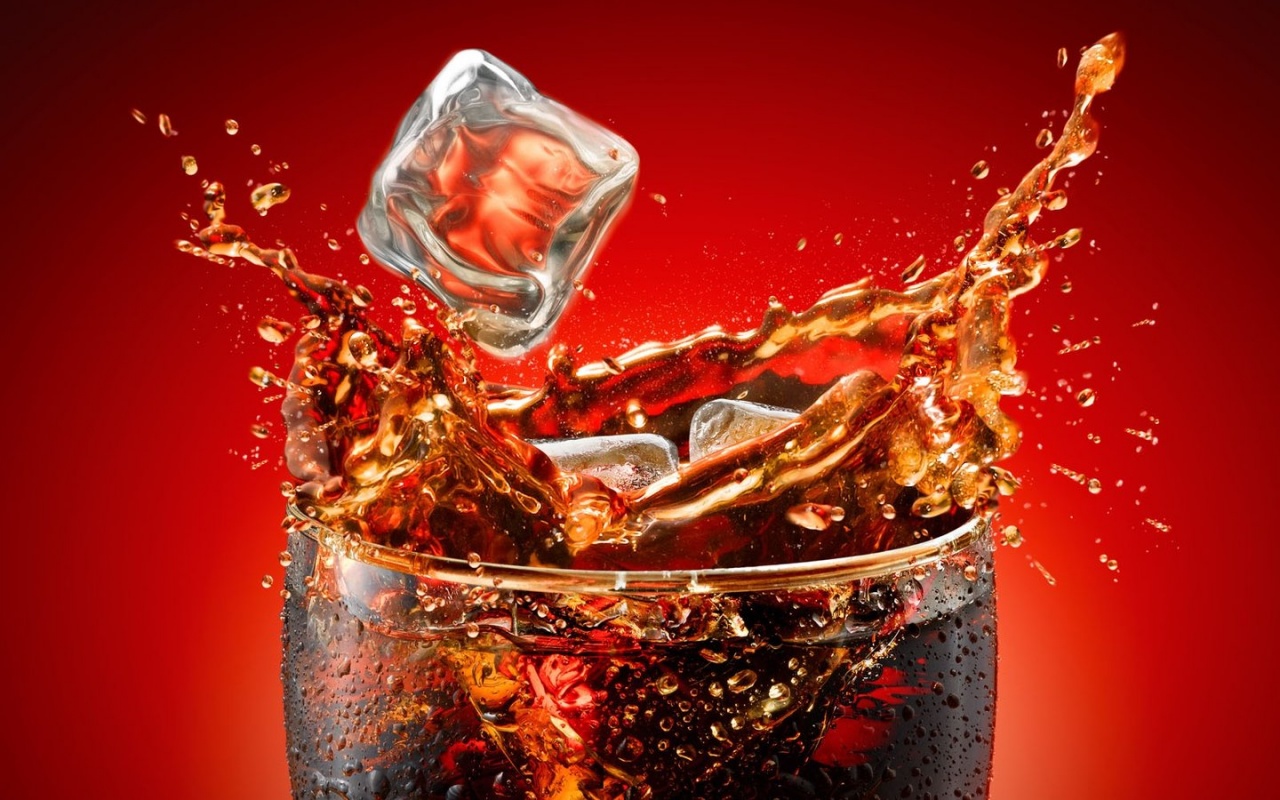 [Speaker Notes: A força do marketing a favor da imagem!
Não tem texto, não tem marca, mas sabemos do que se trata!]
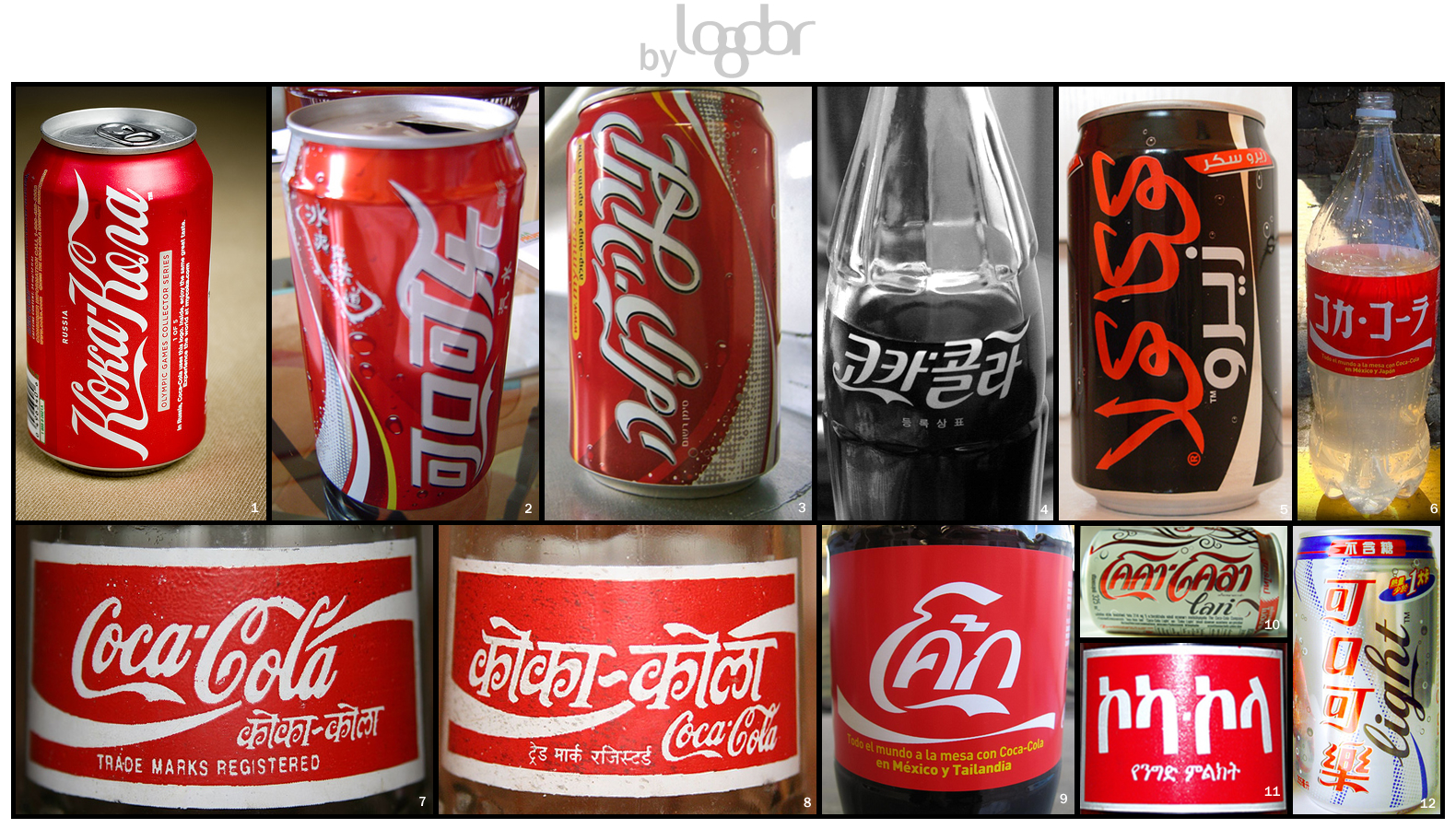 [Speaker Notes: Entendendo ou não o rótulo, você conhece o conteúdo!
Uma das piores opções de bebidas para se escolher!]
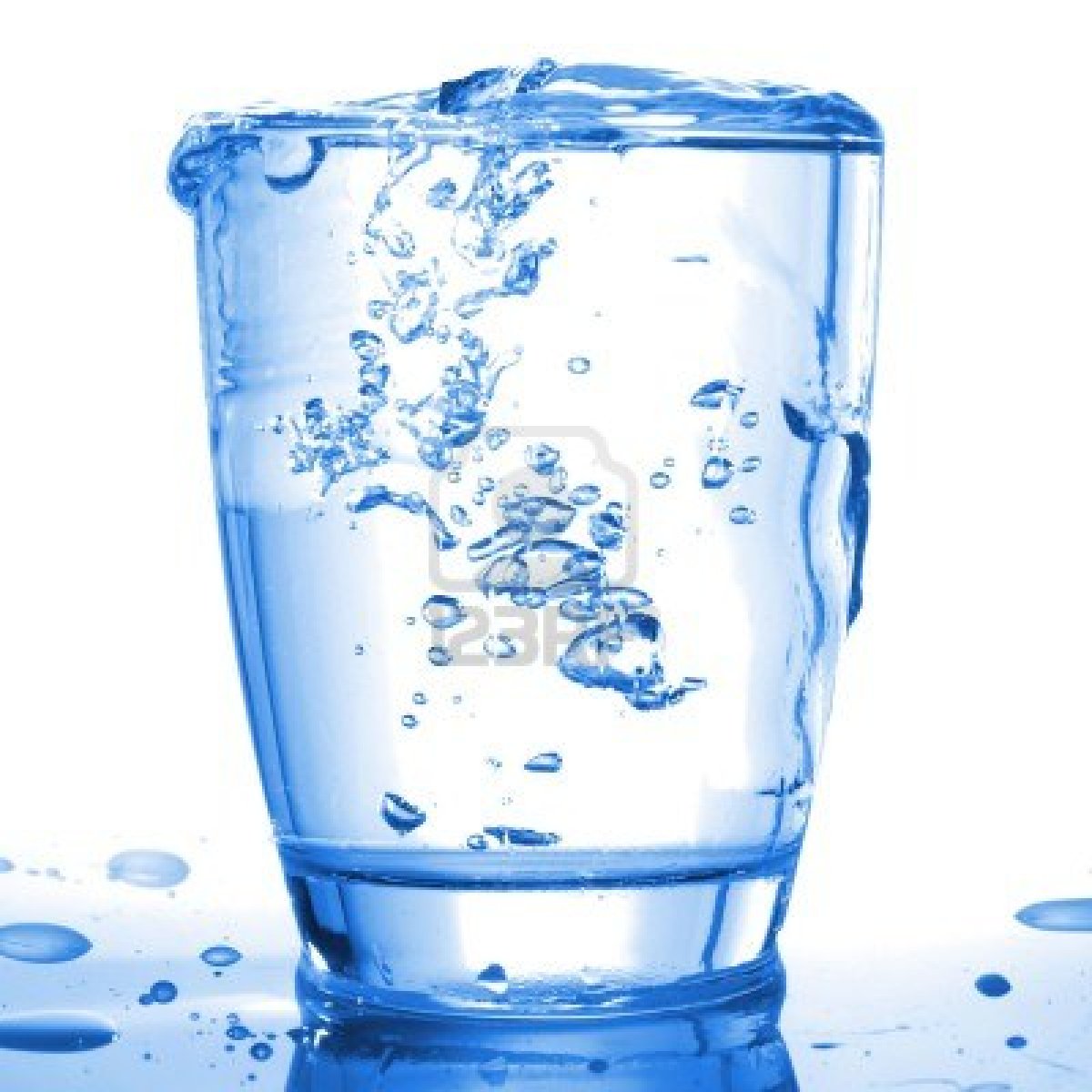 [Speaker Notes: Deus Criou a água, por isso ela é perfeita para nós.]
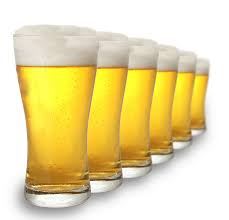 [Speaker Notes: Ainda tem aqueles que se enveredam no álcool, normalmente influenciados pela mídia e pelos falsos amigos.]
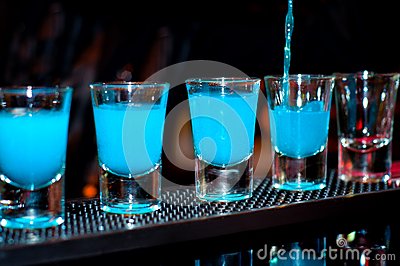 [Speaker Notes: Cheia de cor e chamativa beleza, leva muitos à ruína!]
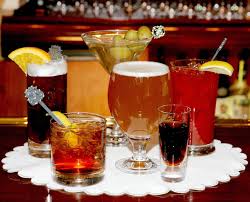 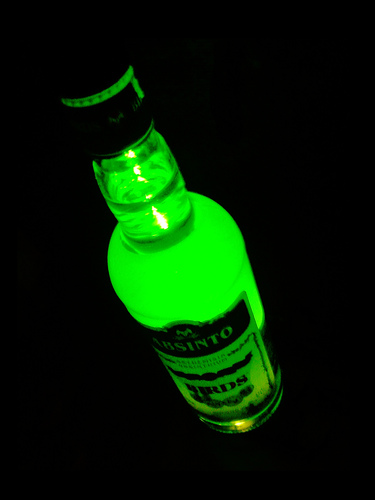 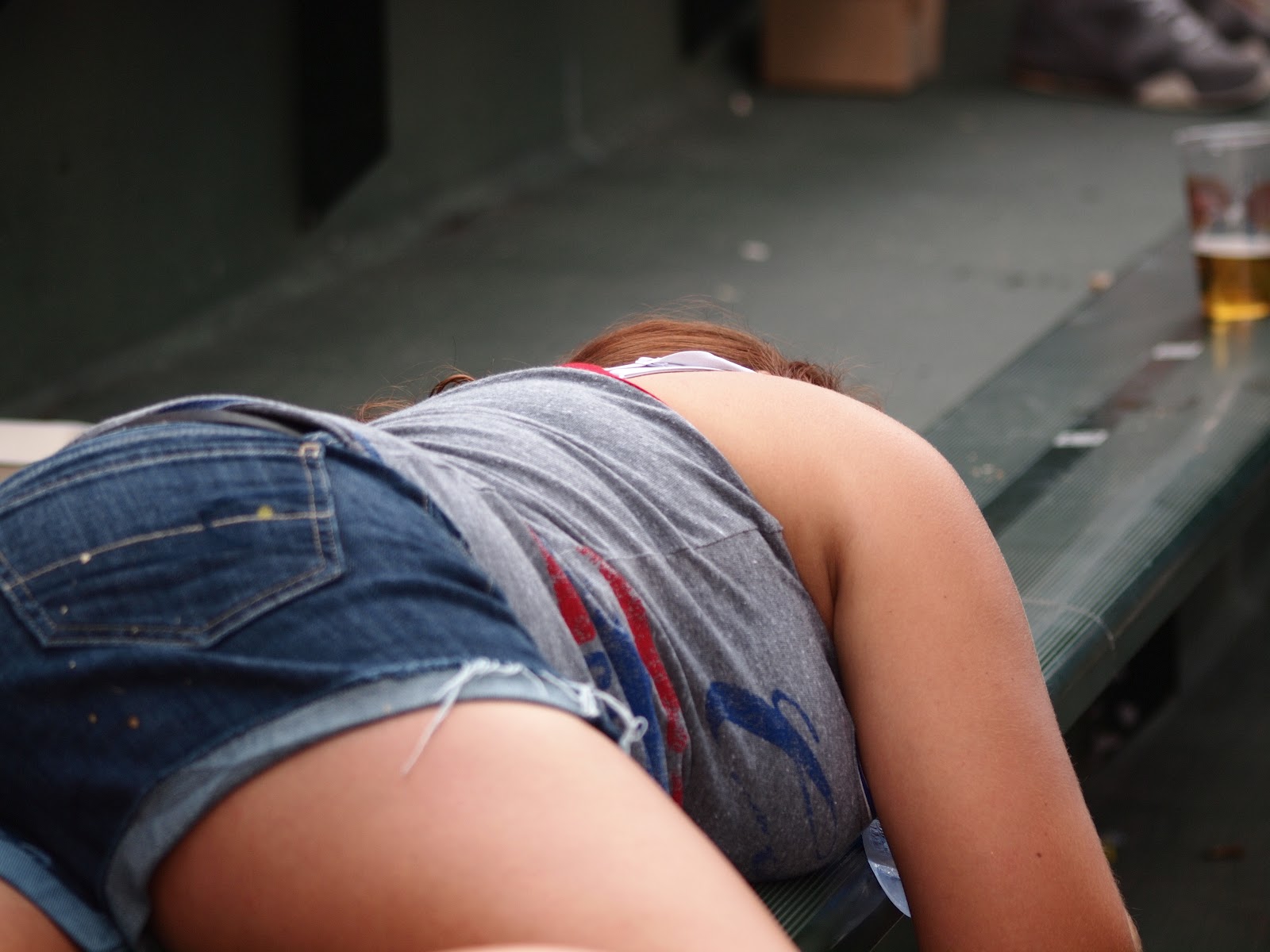 [Speaker Notes: A bebida torna a todos mais vulneráveis, mas principalmente as mulheres!]
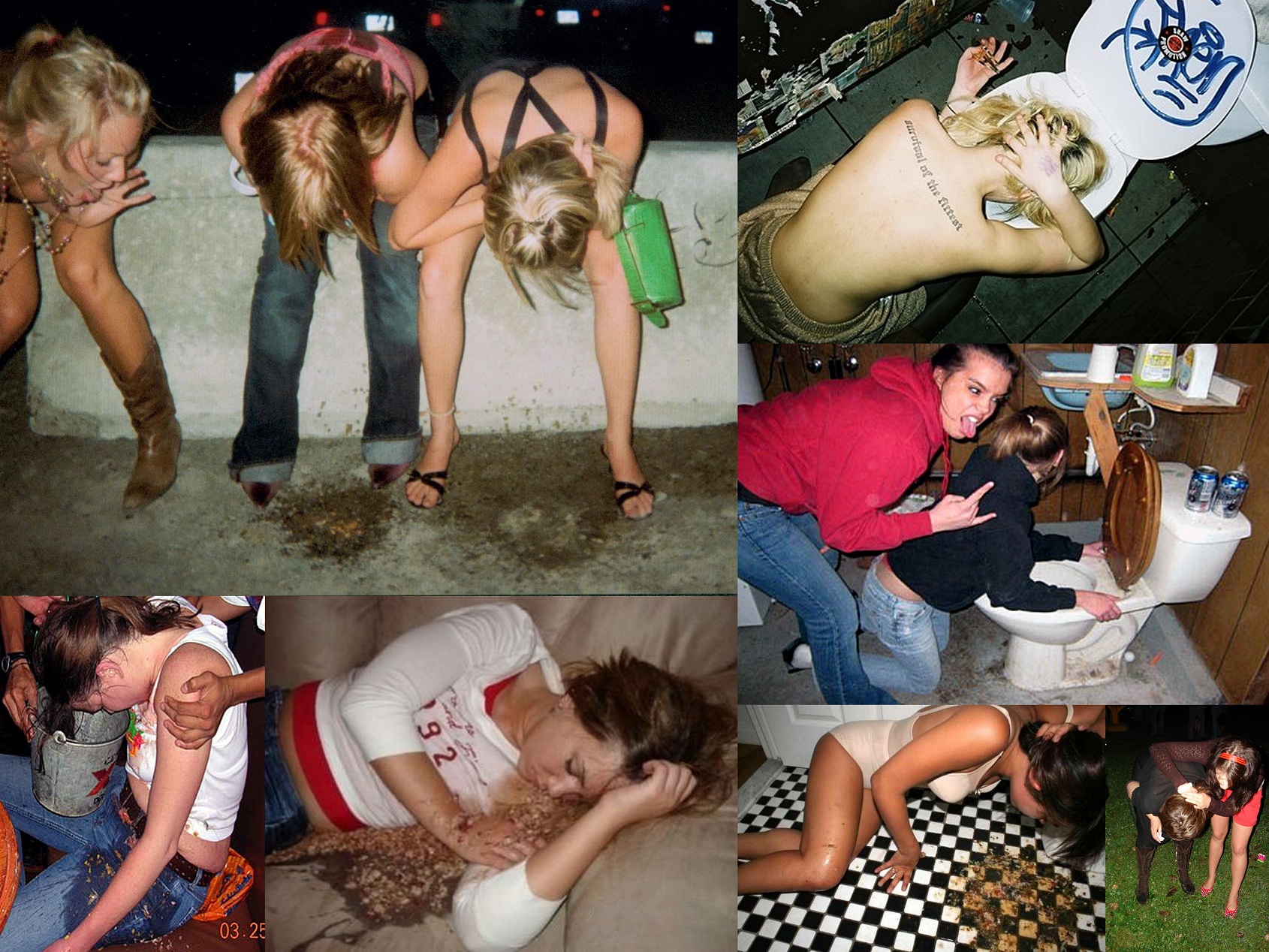 [Speaker Notes: Ela pode ser a causa dos maiores vexames que você NÃO quer passas em sua vida.]
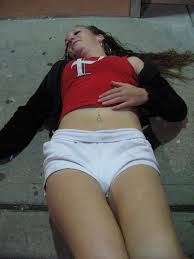 [Speaker Notes: Se um maníaco anda em busca de uma presa fácil, qual seria a vítima potencial? Esta?]
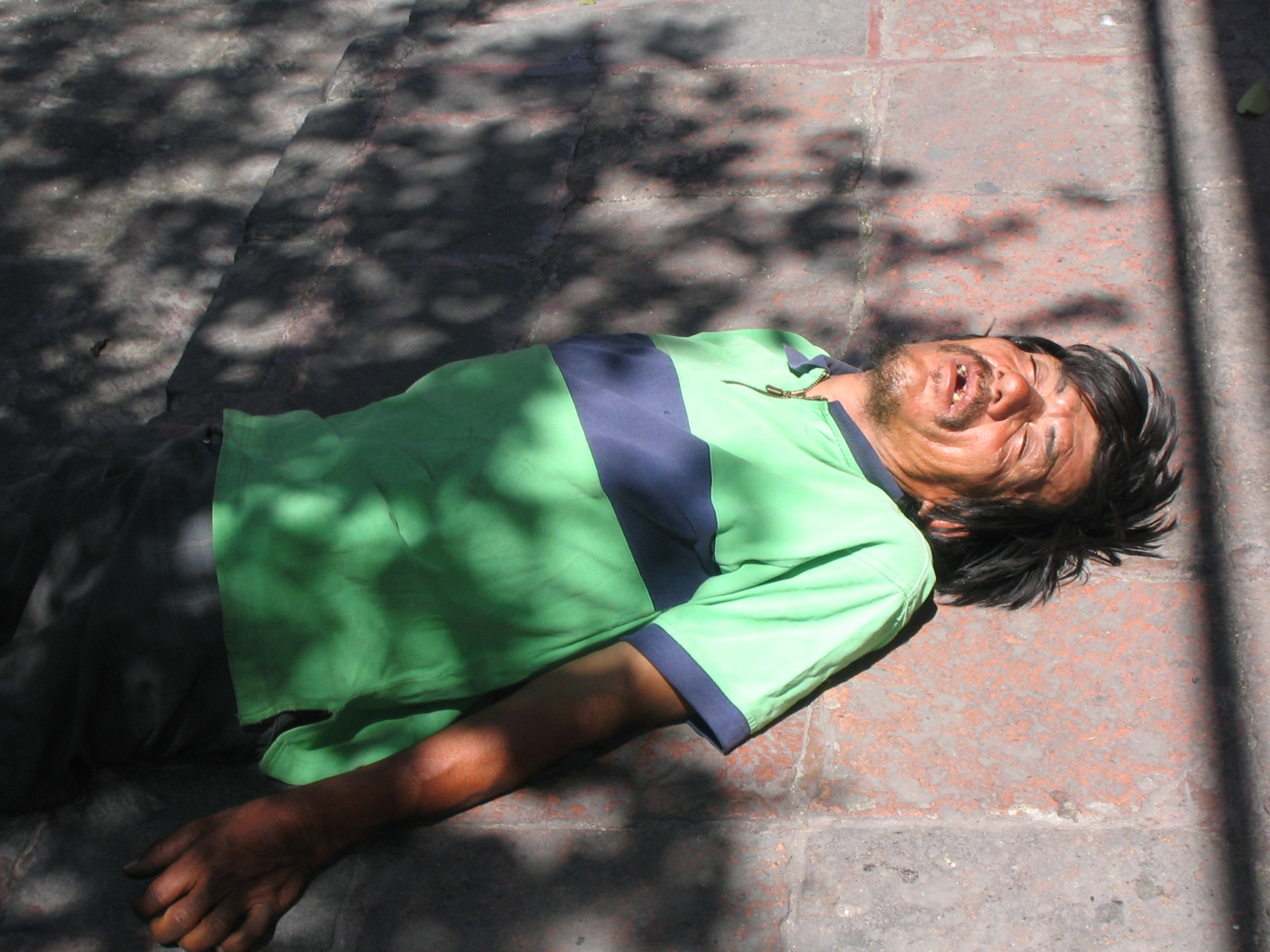 [Speaker Notes: Ou esta?]
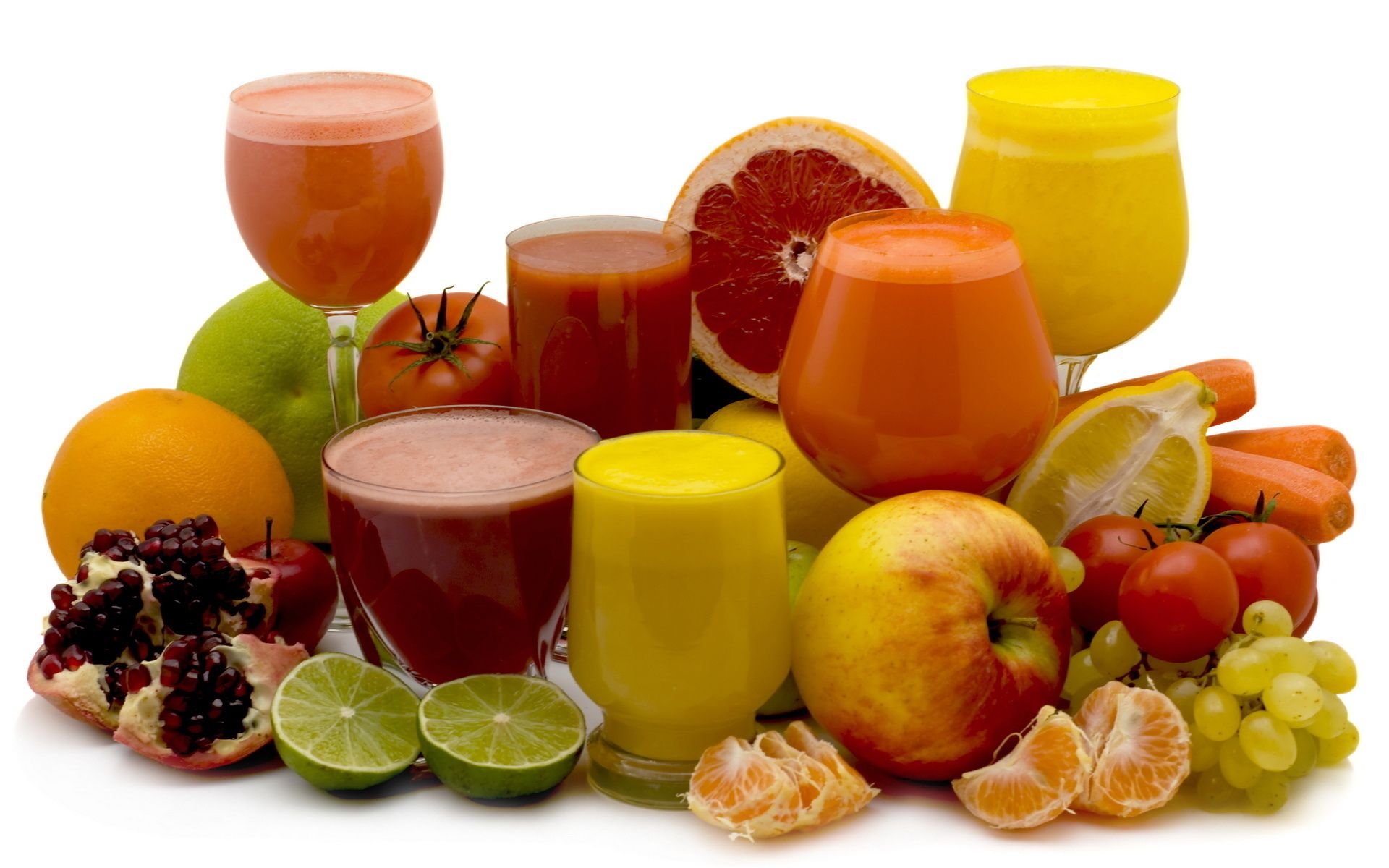 [Speaker Notes: Deus criou toda a natureza para nos servir, nutrir e curar, de maneira deliciosa!]
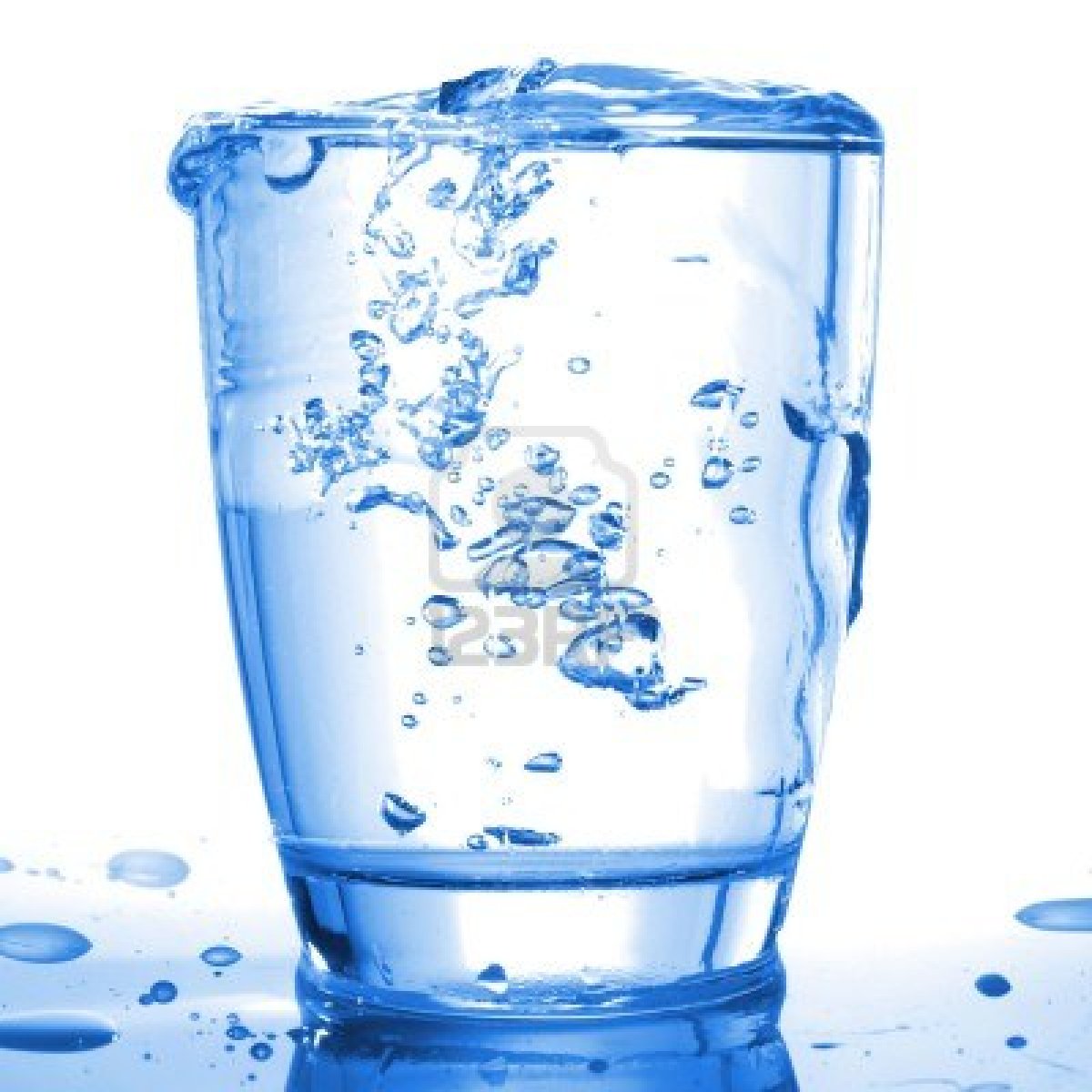 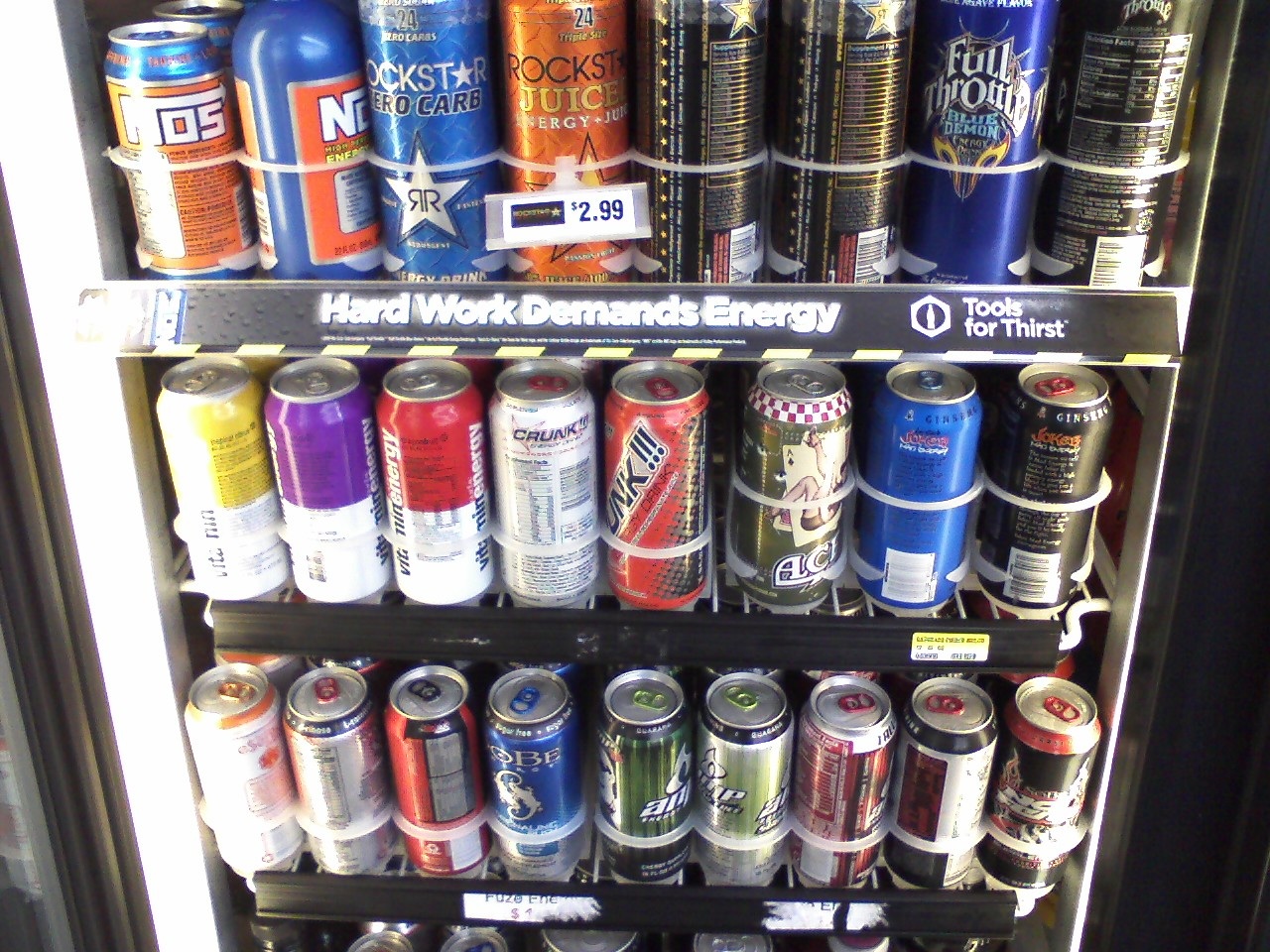 [Speaker Notes: Energéticos: altamente viciante ao corpo, atrapalha o crescimento dos adolescentes, diminui permanentemente a capacidade de concentração, a longo prazo causa impotência sexual e problemas cardíacos.]
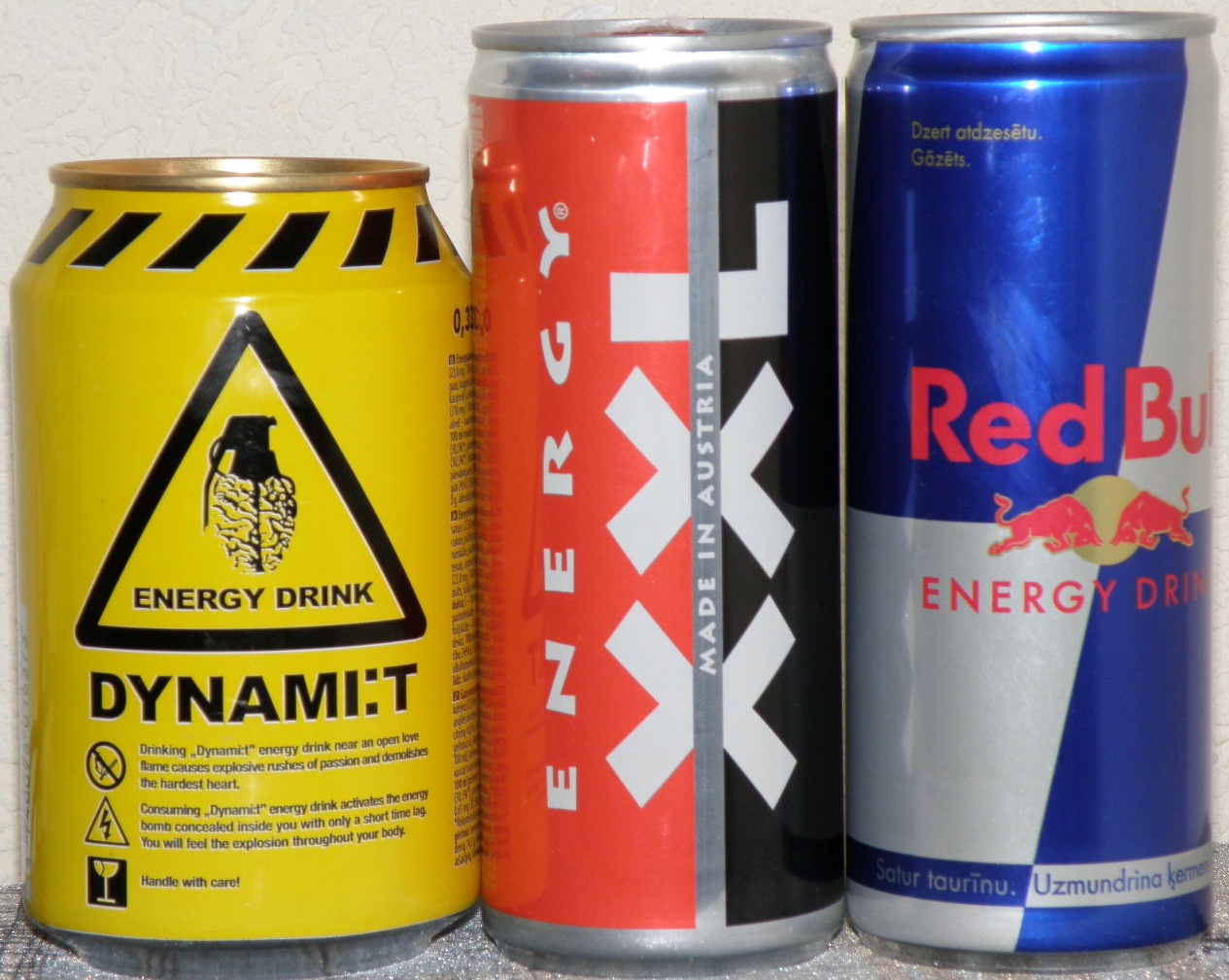 [Speaker Notes: Eles irão explodir com você!]
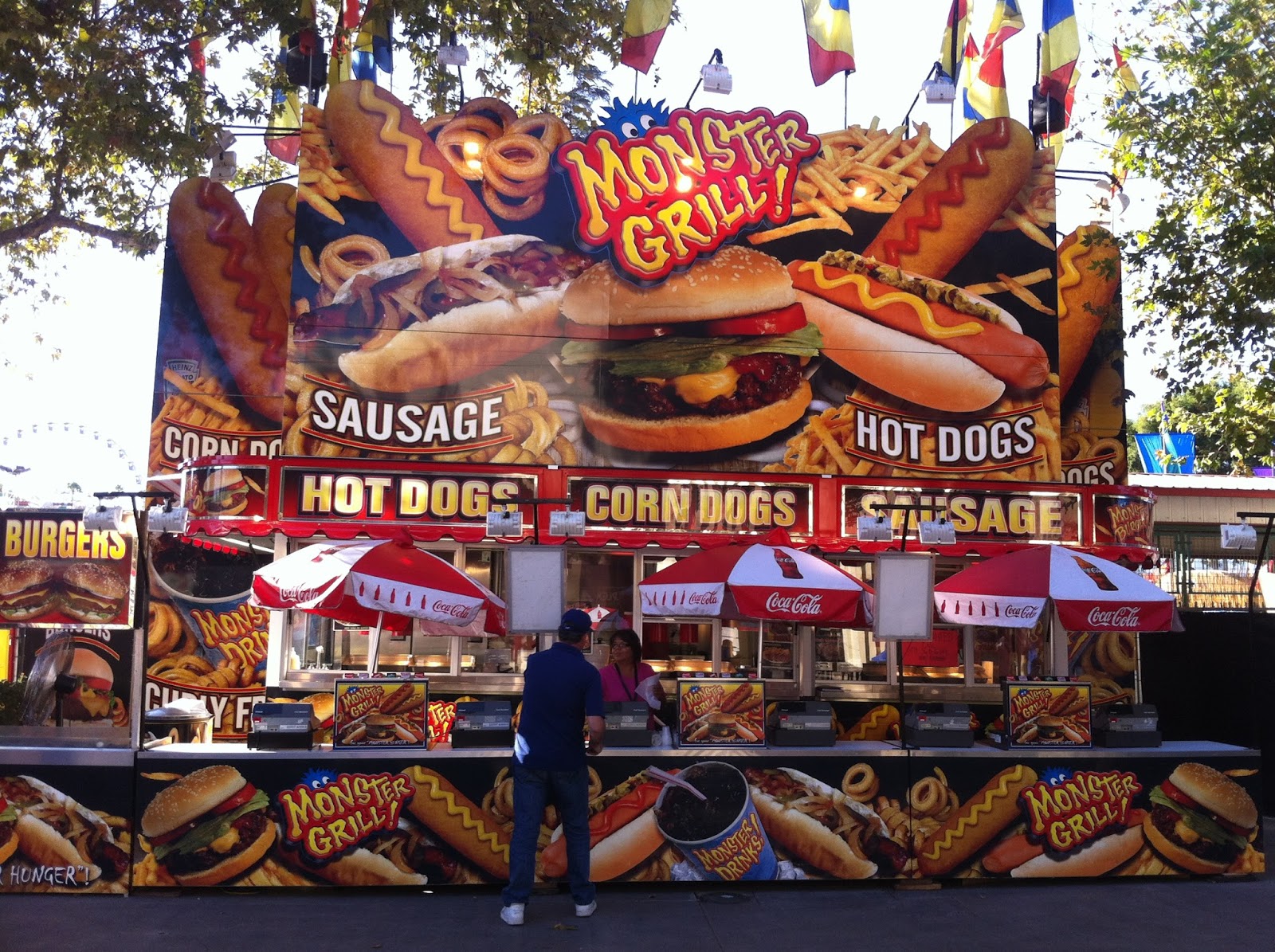 [Speaker Notes: Não se deixe enganar pelas cores, aromas e forte apelo visual!]
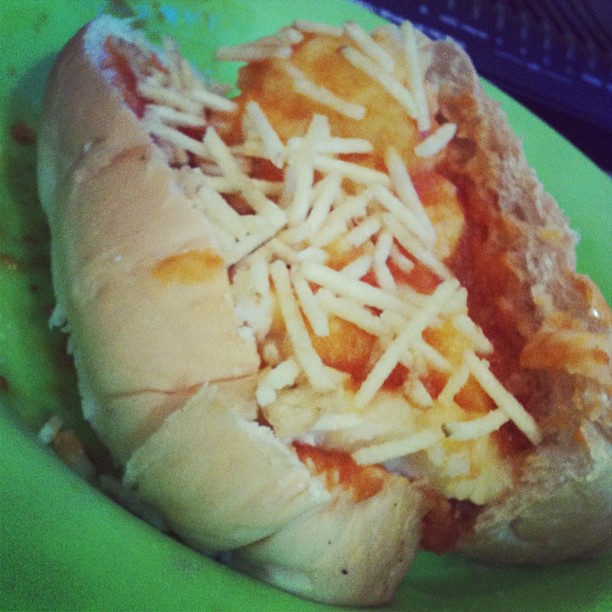 [Speaker Notes: Algumas vezes nossos maus hábitos não ficam apenas fora de casa.
Você gosta de cachorro quente?
Quero propor um problema de lógica para você:]
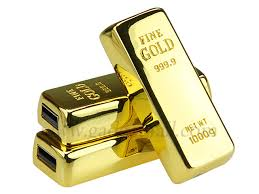 [Speaker Notes: Um grama de ouro custa R$100,00.
Digamos que uma aliança gaste 5 gramas de ouro para ser feita. 
Qual o custo final mínimo da aliança, considerando material, trabalho envolvido e lucro?]
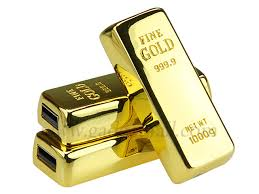 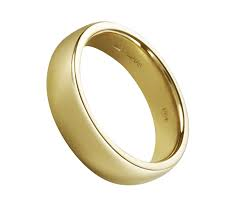 [Speaker Notes: Quando custa o quilo das partes “nobres” do frango?
Você sabia que o frango é a mais barata das carnes?
Você sabia que a salsicha é mais barata que o quilo das partes que você come dos animais?
Mas afinal de contas, do que é feita a salsicha que comemos???]
Vídeo de como são feitas as salsichas:
https://www.youtube.com/watch?v=UodHKJ7S_BA
[Speaker Notes: De que partes do frango/boi/porco você imagina que são feitas as salsichas?
Quanto de conservantes, sal e substâncias químicas você ingere enquanto come a salsicha?
Por exemplo, você sabe de onde vem a cor avermelhada da salsicha? 
(Vermelho cochonilha)
Para onde vão pés, pelancas, focinho (porco), vísceras e outras partes “menos nobres dos animais”?
Você encontrou o destino! Salsichas!!!
Por isso são tão baratas!!!!]
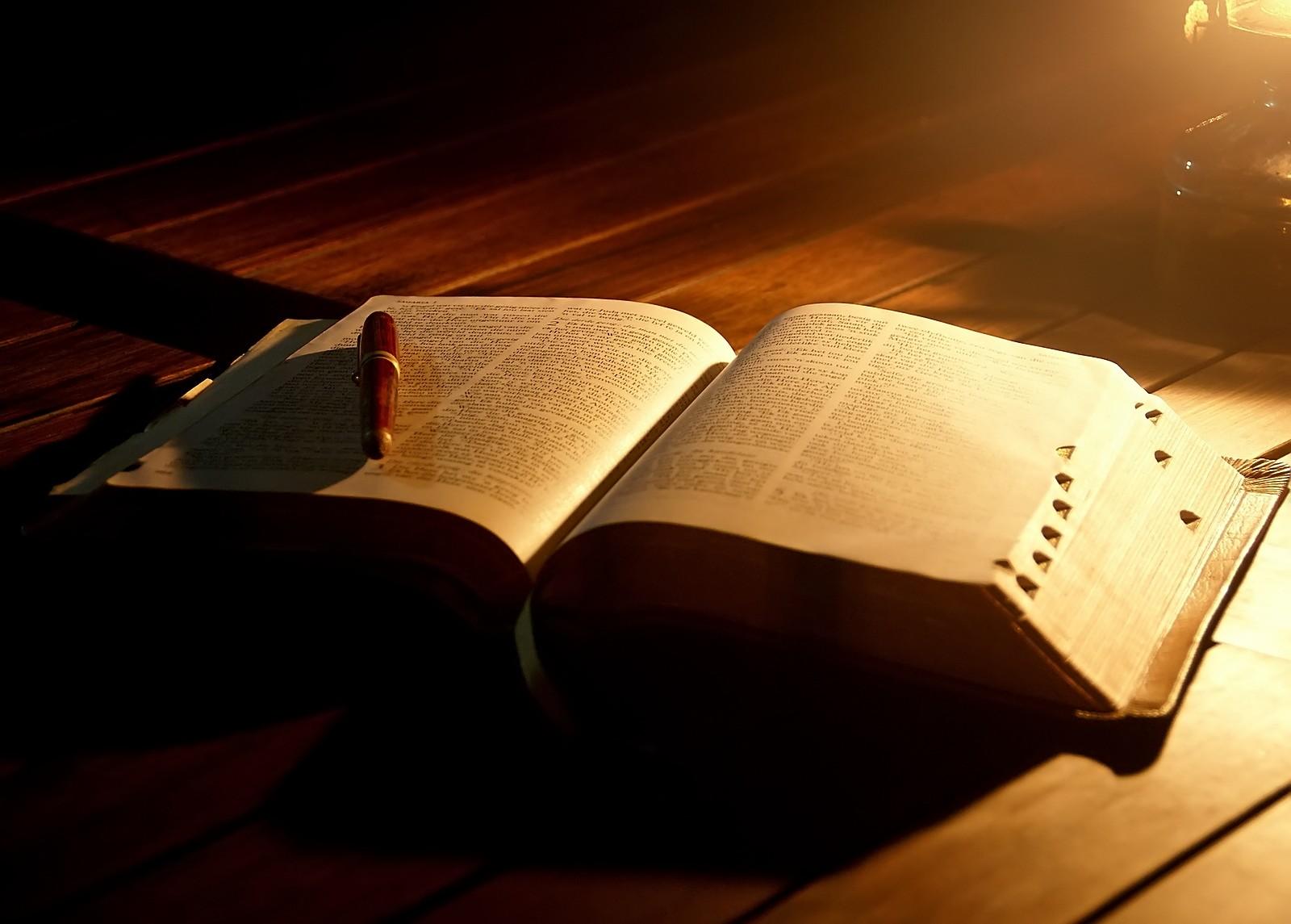 [Speaker Notes: A palavra de Deus nos orienta que em situações específicas podemos comer carne, e dá uma lista em Levíticos 11.
Ela também nos mostra como a fidelidade a Deus no que comemos é recompensada através da história de Daniel.]
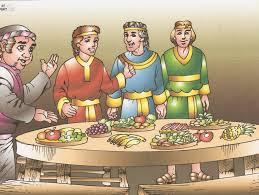 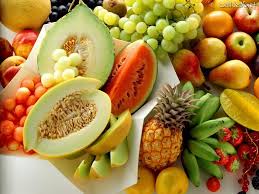 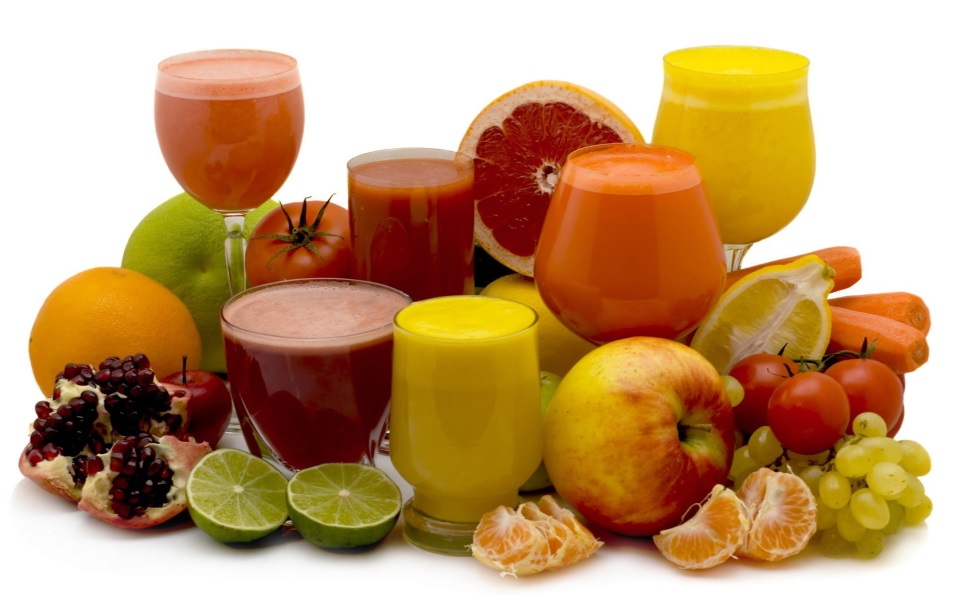 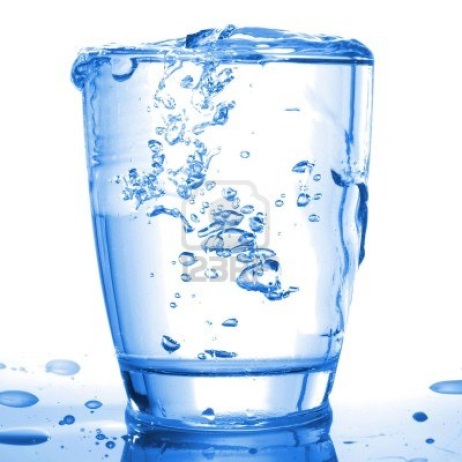 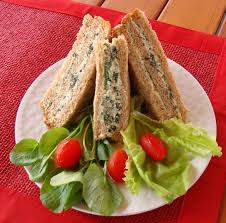 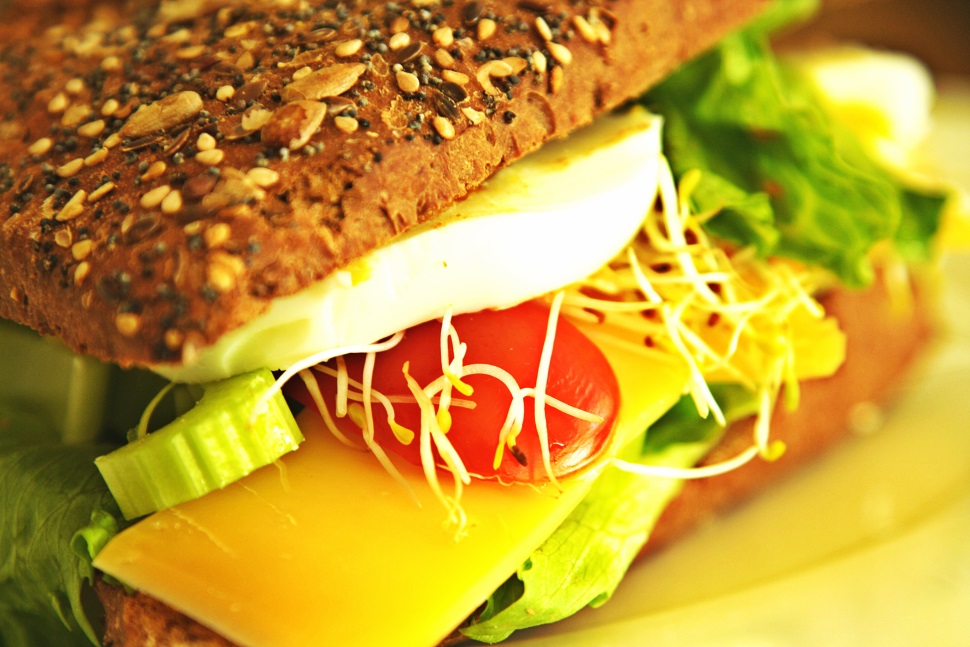 [Speaker Notes: Comida saudável não precisa ser feia nem sem sabor!
Mantenha o templo do Espírito Santo pronto a ouvir Sua voz!
Tenha uma saúde de ferro hoje!
Tenha a pele e o cabelo que você sonha!
Afinal, “Somos o “Que Comemos”!]